Session 8/Mat 1375
   (Pre-calculus)
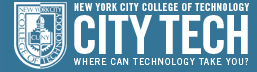 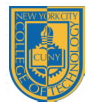 *One-to-one functions                                                                             ( or injective)  * Inverse functions Instructor: L . Mingla
Definition of the Function
A function f consists of two sets, a set D of inputs called the domain and a set C of possible outputs called the codomain, and an assignment that assigns to each input x exactly one output y.
One-to-one functions  (or injective)
Definition 7.1. 
A function f is called one-to-one (or injective), if two different inputs  
X1 ≠ X2  always have different outputs f(x1) ≠ f(x2).
Examples of non one - to –one function
Example 7.2. As you know, the function f(x) = x²
is not one-to-one , because, for example, for inputs 2 and −2, we have the same output: 
f(-2)=f(2)=4
Functions in graphs
X1 ≠ X2       while
f(x1) = f(x2).
For x=2  X=-2
F(2)=4    F(-2)=4
In general:
Y0 = (x0)² =(−x0)² 
Not one to one function
(Horizontal line test)
Is                a one to one function based on the definition? Discuss in pairs and draw a conclusion
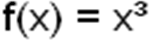 Horizontal Line Test). A function is one-to-one exactly when every horizontal line intersects the graph of the function at most once.
For each value of x there is only value of y & for each y there is only one x : (1-1) & R=(- ∞, ∞): onto
On the other hand, g(x) = x³ is one-to-one, since, for example, for inputs −2 and 2, we have different outputs:             g(−2) = (−2)³ = −8,               g(2) = 2³ = 8
Horizontal line test
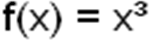 This graph intersects with a horizontal line at some y0 only once. This shows that for two different inputs, we can never have the same output y0, so that the function f is one-to-one.
Onto functions and not onto functionsA function f from A to B is called onto if for all b in B there is an a in A such that f (a) =b.    All elements in B are used.
A function f from A to B is called one-to-one (or 1-1) if whenever f (a) = f (b) then a = b.   No element of B is the image of more than one element in A.
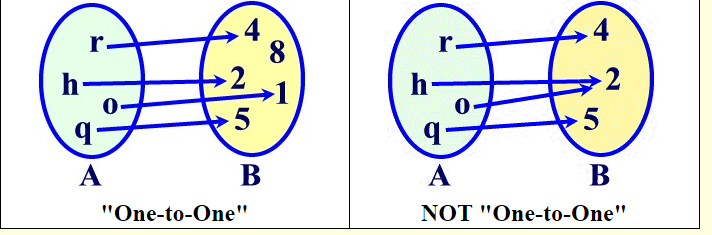 One to one functions and onto     functions One-to one & onto/one to one-not & onto onto
One to one functions (for c and d graph in the graphing calculator and see
Horizontal line test
Functions in graphs
For each value of x there is only one value of y & for each y there is only one x ( R=(- ∞, ∞)
Not all values of y are used: R=[-2,∞)
Find the inverse of y = x2 + 1, x > 0, and determine whether the inverse is a function.
The function's domain isx > 0; the range (from the graph) is y > 1. Then the inverse's domain will be x > 1 and the range will be y > 0.
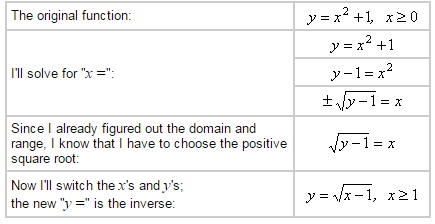 Let’s look at the original graph and its inverse
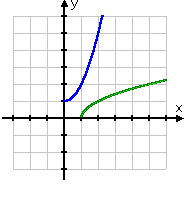 Inverse functions
Domain and range
How do we find the inverse functions ?
Solution:
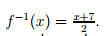 How can we restrict this function to make it one-to-one function
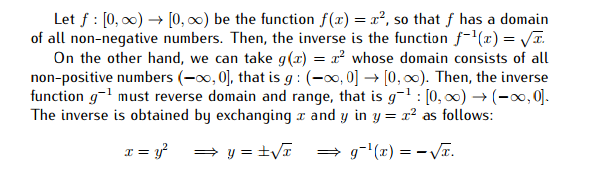 Two inverses of each other undo each other
Work in pairs to check if the pairs of functions are inverse
Graph of inverse function symmetrical to y=x line
f Reflected along diagonal to its inverse f¯¹
Practice